Формы взаимодействия классного руководителя с семьей в процессе воспитания ценностной ориентации на здоровый образ жизни с использованием информационного пространства
Докладчик: Солонская Людмила Михайловнадолжность: учитель начальных классов
2
Сравнительный анализ здоровья младших школьников ГБОУ лицей № 329
3
Какую помощь может оказать классный руководитель Вашему ребенку?
4
Психологические проблемы младших школьников
5
Родительские чтения
Родительские чтения – это своеобразный родительский лекторий, на котором родители знакомятся с произведениями классиков педагогической литературы. 
Родительские чтения дают возможность задуматься над собой, над своей родительской ролью, над значением семьи в жизни человека. Кто-то находит и ответы на свои вопросы. 
Родительские чтения предоставляют педагогам и родителям согласовать общие понятия в деле воспитания детей, что способствует взаимопониманию образовательного учреждения и семьи, педагога и родителя, родителей и ребёнка. 
Родительские чтения учат родителей быть родителями, это одна из форм родительского образования
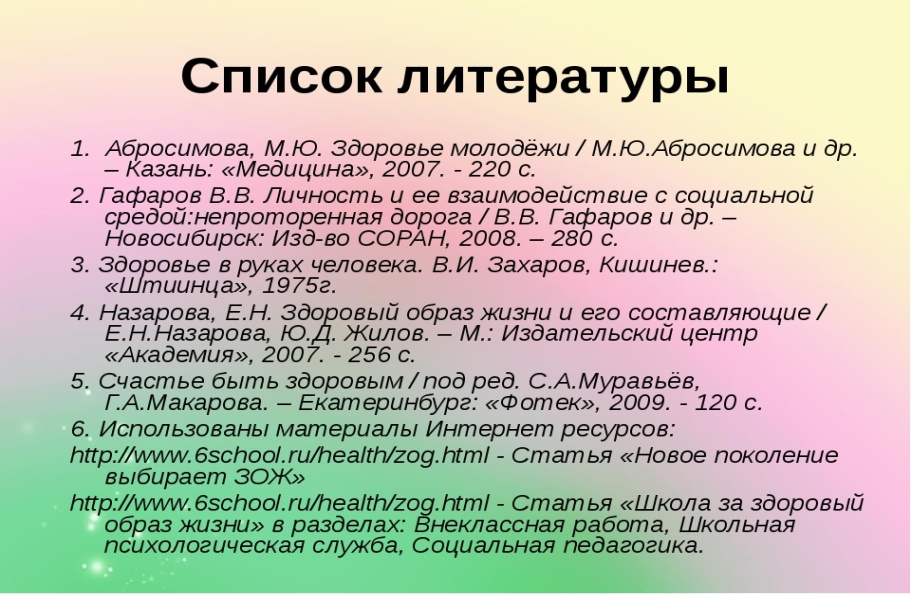 6
Уроки здоровья
7
Организация совместного досуга семьи и школы
Спортивные праздники
Тематические 
праздники
Походы выходного дня
8
Воспитание этического отношения к животным и окружающему миру.
Экскурсия на конюшню
Экскурсия в ленинградскую область
Экскурсии 
в музеи
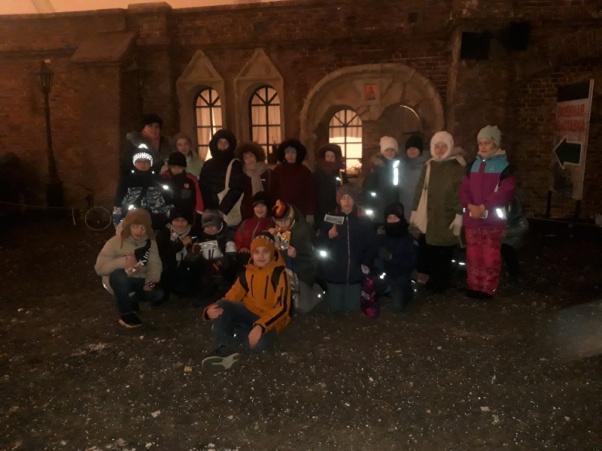 9
Формирование навыков здорового образа жизни под девизом «Вкусная и здоровая еда? – ДА!»
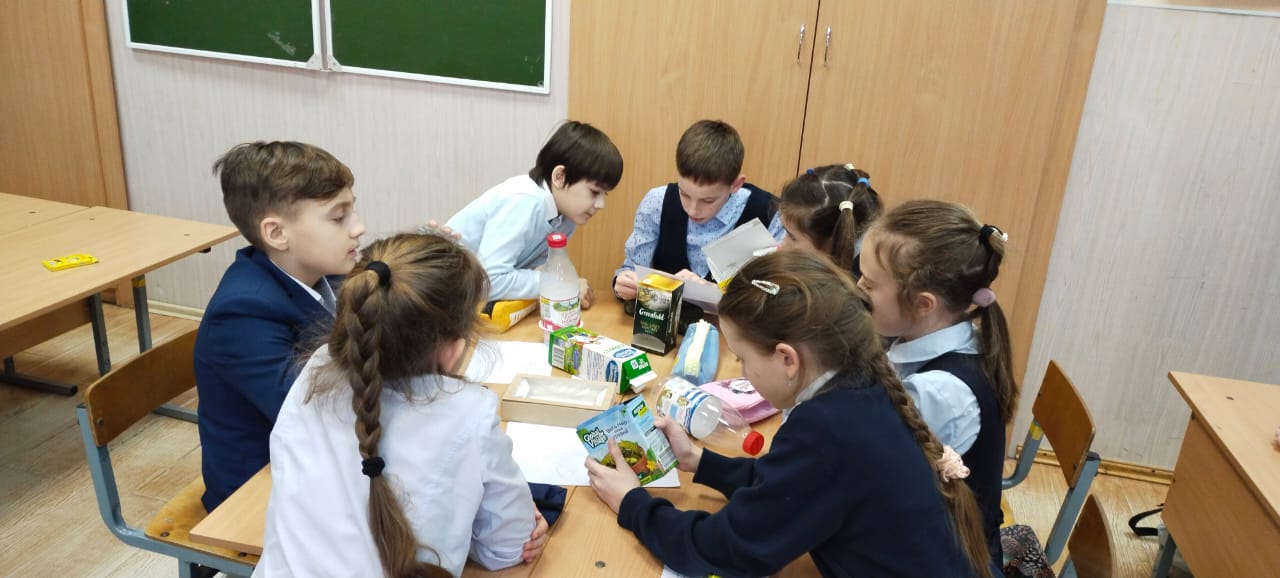 10
Формирование навыков здорового образа жизни в формате фотоконкурса «Снежные фигуры»
11
Здоровый человек – самое драгоценное произведение природы                                                                                               Томас Карлайл